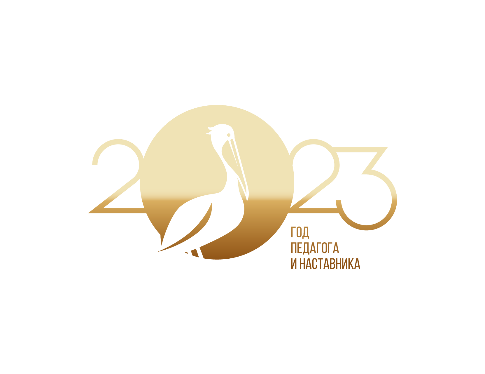 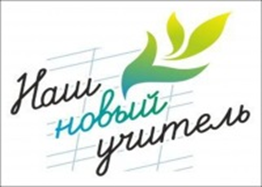 Грант 
«Наш новый учитель»
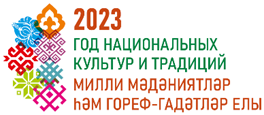 1680 человек привлечено в школу
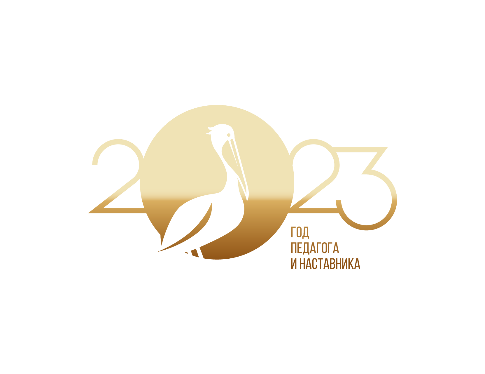 2
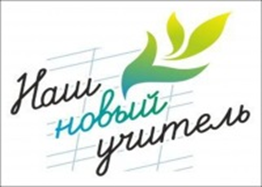 Грант «Наш новый учитель» в 2023 году
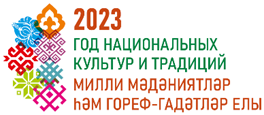 Конкурсные мероприятия на соискание гранта: 2023 – 2025 гг.

Срок реализации программы: 2023 - 2028 гг.

Срок действия гранта: 3 года

Срок выплаты гранта: 27 месяцев без учета летнего периода (июнь-август)

Количество грантополучателей: 200 человек в год

Размер выплаты гранта: 10 000
 
Сумма выплат одному грантополучателю: 
      90 тысяч рублей в течение одного учебного года
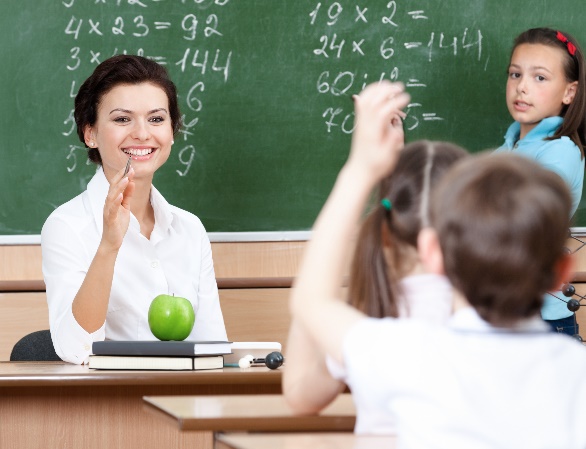 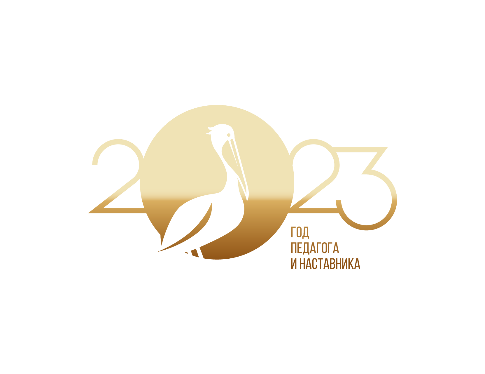 3
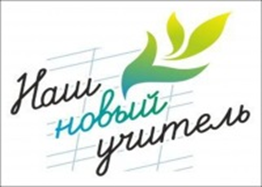 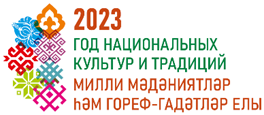 Грант «Наш новый учитель»
Целями предоставления гранта являются:

преодоление кадрового дефицита педагогических работников; 

совершенствование учебно-воспитательного процесса в рамках реализации индивидуального проекта по внедрению инновационных методов и технологий повышения эффективности учебного процесса;

закрепление педагогических работников в общеобразовательной организации, в которой они осуществляют педагогическую деятельность на момент победы на соискание гранта «Наш новый учитель»
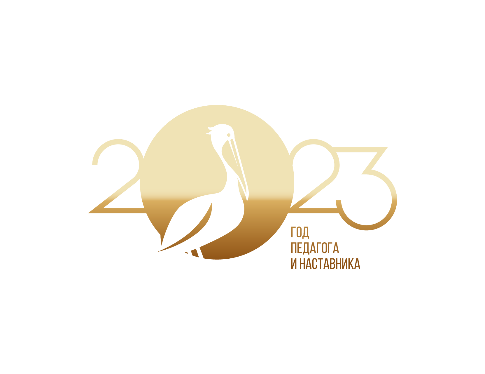 4
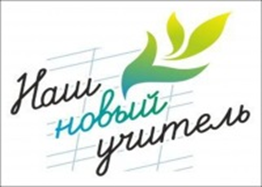 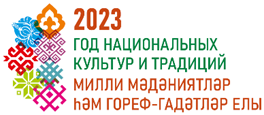 Грант «Наш новый учитель»
соискатели гранта:
педагогические работники – по должности «Учитель»: 
расположенных на территории Республики Татарстан муниципальных общеобразовательных организаций и государственных общеобразовательных организаций, подведомственных Министерству, 
имеющие высшее образование или среднее профессиональное образование в рамках укрупненных групп направлений подготовки высшего образования и специальностей среднего профессионального образования «Образование и педагогические науки» или в области, соответствующей преподаваемому предмету, либо высшее образование или среднее профессиональное образование и дополнительное профессиональное образование по направлению деятельности в образовательной организации
являющиеся гражданами Российской Федерации и проживающие на территории Республики Татарстан, 
не достигшие на момент подачи заявки на соискание гранта 35 лет и имеющие стаж педагогической деятельности по специальности не более трех лет
не получавшие грант «Наш новый учитель» ранее
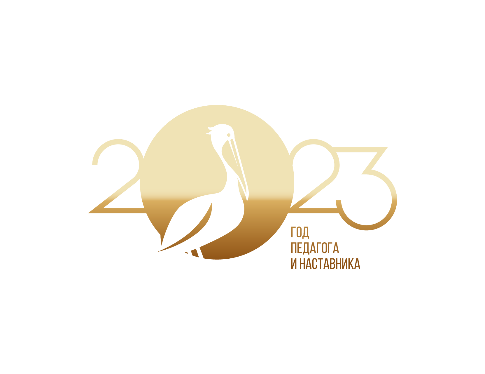 5
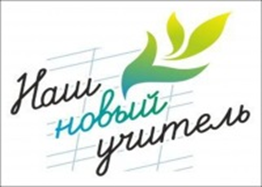 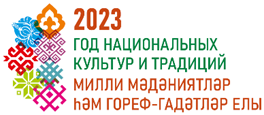 Грант «Наш новый учитель». Особенности реализации. Изменения.
Смена работодателя в течение срока выплаты гранта не предусматривается (закреплено ПКМ РТ);
Выплата гранта прекращается в случае призыва грантополучателя в ряды Вооруженных сил Российской Федерации, ранее выплаченная сумма гранта возврату не подлежит (Закреплено ПКМ РТ). 
В случае возвращения грантополучателя по окончании срочной военной службы в образовательную организацию согласно условиям полученного гранта и заключенного соглашения, выплата гранта возобновляется с календарного месяца, в котором в Министерство поступило уведомление от грантополучателя о заключении трудового договора и о возобновлении действия соглашения по форме, прилагаемой к соглашению.
При расторжении грантополучателем трудового договора с работодателем до истечения срока предоставления гранта выплата гранта прекращается с момента расторжения указанного договора. Ранее выплаченная сумма гранта подлежит возврату в бюджет Республики Татарстан в полном объеме в срок не позднее трех месяцев с даты расторжения трудового договора (Закреплено ПКМ РТ).
В случае расторжения грантополучателем трудового договора с работодателем до истечения срока предоставления гранта в связи со сменой места жительства супруга(-и), являющегося(-ейся) военнослужащим, выплата гранта прекращается с момента расторжения указанного договора, а ранее выплаченная сумма гранта возврату не подлежит.
Выплата гранта приостанавливается на период отпуска грантополучателю по беременности и родам, отпуска по уходу за ребенком до достижения им возраста трех лет, и возобновляется после выхода грантополучателю из соответствующего отпуска.
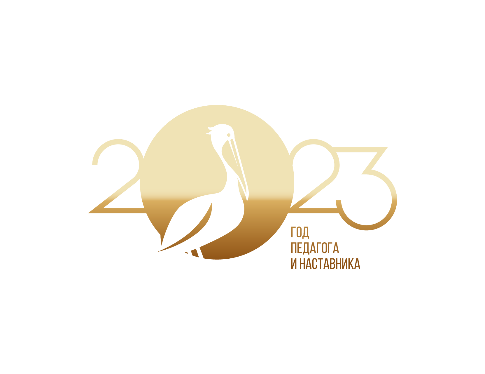 6
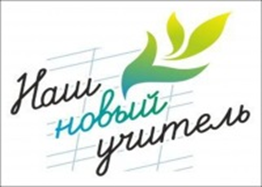 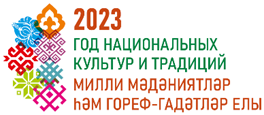 Грант «Наш новый учитель». Этапы